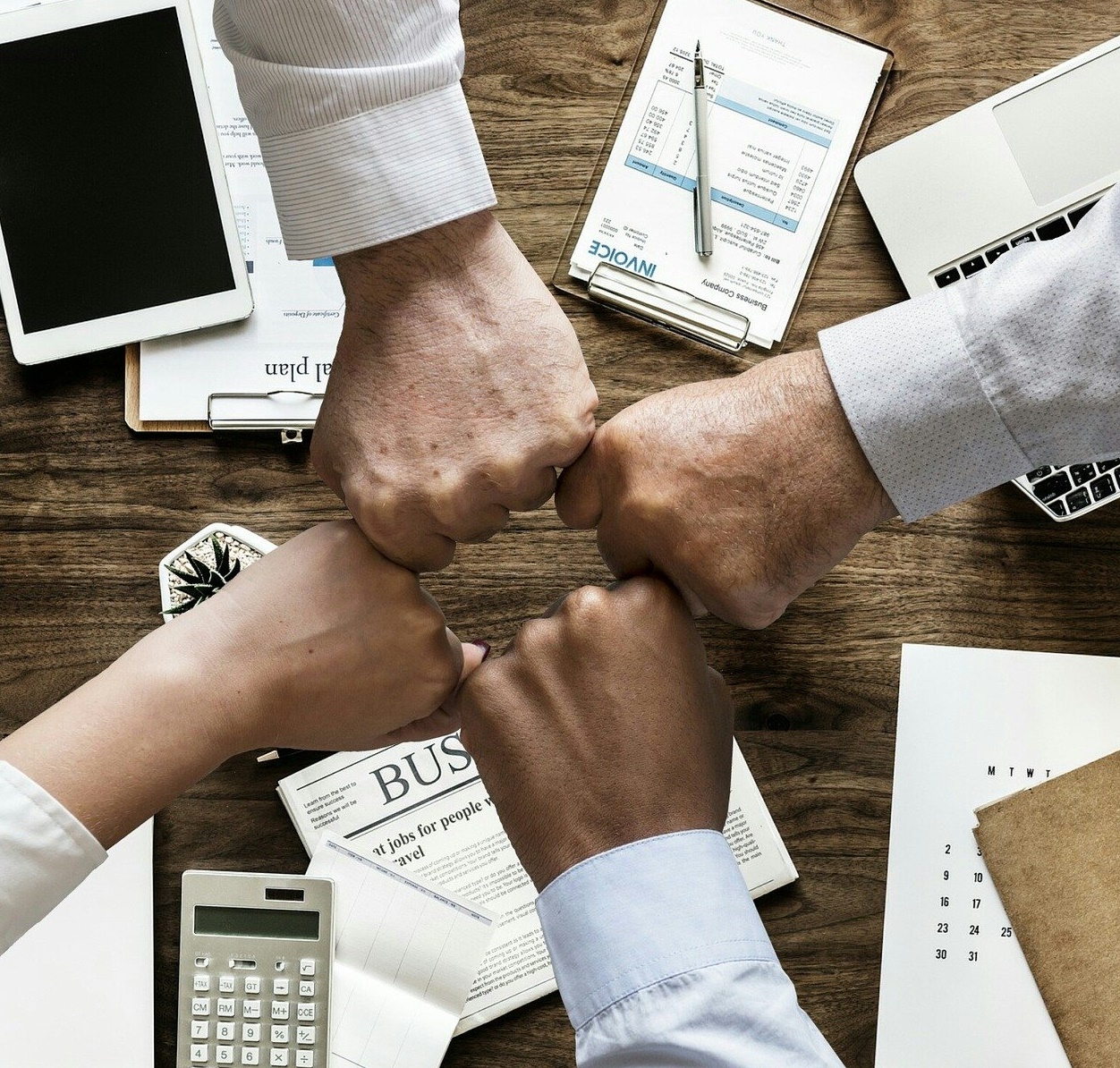 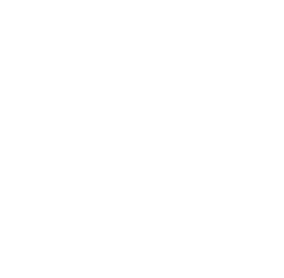 Zespół zadaniowy ds. realizacji ,,Programu otwierania danych 
na lata 2021-2027”
Warszawa, 
14 marca
2022 r.
Sprawozdanie za 2021 r.
ZESPÓŁ ZADANIOWY
ds. realizacji Programu Otwierania
Danych na lata 2021-2027
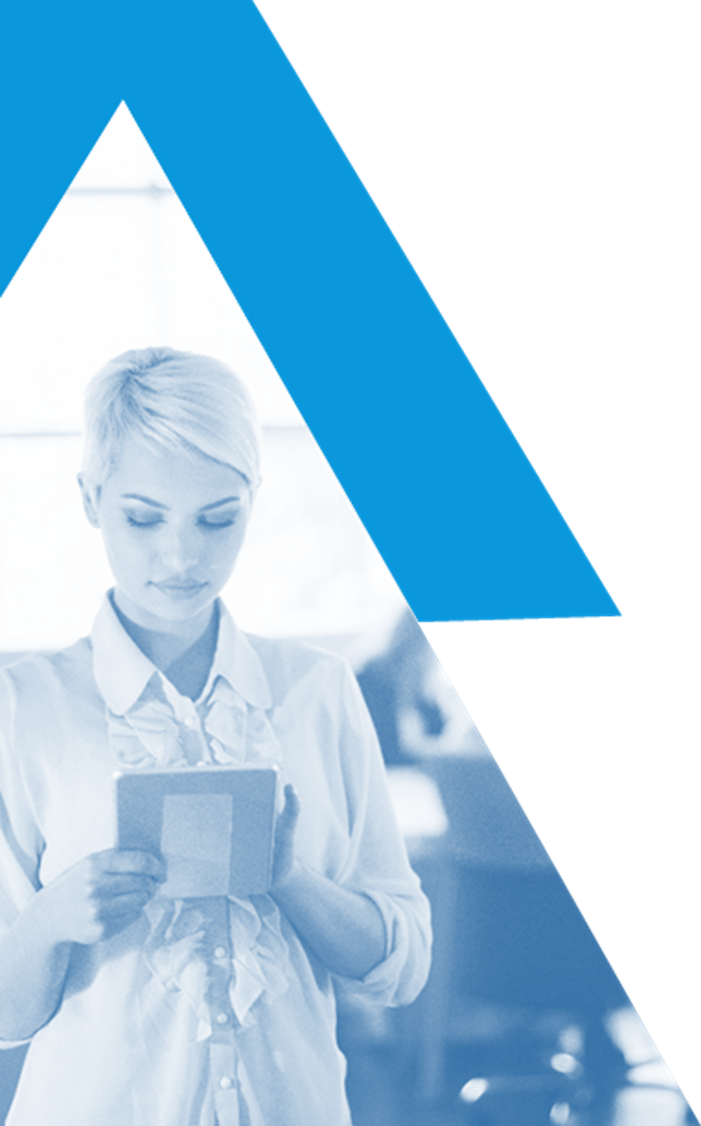 ZASADY DZIAŁANIA ZESPOŁU
Decyzja Nr 1/2021 Przewodniczącego Komitetu Rady Ministrów do spraw Cyfryzacji z dnia 17 maja 2021 r. 
w sprawie utworzenia Zespołu zadaniowego do spraw realizacji ,,Programu otwierania danych na lata 2021-2027”.
SKŁAD ZESPOŁU
Kierownik Zespołu – Adam Andruszkiewicz, sekretarz stanu, Kancelaria Prezesa Rady Ministrów

Zastępca Kierownika Zespołu - Olga Semeniuk, sekretarz stanu, Ministerstwo Rozwoju i Technologii

Członkowie Zespołu - wyznaczeni przez właściwych ministrów sekretarze lub podsekretarze stanu oraz Prezes Głównego Urzędu Statystycznego
ZADANIA ZESPOŁU
opiniowanie harmonogramu udostępniania danych w portalu Dane.gov.pl

opiniowanie sprawozdań z realizacji Programu otwierania danych

opiniowanie projektów dokumentów rządowych oraz projektów informatycznych w zakresie otwartości danych

przygotowywanie propozycji rekomendacji dla Komitetu Rady Ministrów do spraw Cyfryzacji dotyczących otwartości danych

podejmowanie innych działań na rzecz wspierania procesu otwierania danych
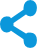 SPRAWOZDANIE
z prac zespołu w 2021
OPINIOWANIE HARMONOGRAMÓW
udostępniania danych w portalu Dane.gov.pl
Lipiec 2021 r. 
Zespół Zadaniowy pozytywnie zaopiniował harmonogram udostępniania danych w I połowie 2021 r. w portalu Dane.gov.pl



Wrzesień 2021 r. 
Zespół Zadaniowy pozytywnie zaopiniował harmonogram udostępniania danych w II połowie 2021 r. w portalu Dane.gov.pl
nowe zasoby danych zadeklarowane przez dostawców

zasobów, w których zadeklarowano poprawę jakości lub stopnia otwartości zasobów
43

11
nowe zasoby danych zadeklarowane przez dostawców

zasobów, w których zadeklarowano poprawę jakości lub stopnia otwartości zasobów
55

18
OPINIOWANIE SPRAWOZDANIA
z realizacji Programu Otwierania 
Danych Publicznych w 2020 r.
Dokument jest piątym sprawozdaniem z realizacji Programu otwierania danych publicznych, podsumowującym jednocześnie cały okres realizacji Programu w latach 2016-2020.

Lipiec 2021 r. Sprawozdanie zostało pozytywnie zaopiniowane przez Zespół Zadaniowy oraz zostało przedłożone Radzie Ministrów.
OPINIOWANIE SPRAWOZDANIA
z realizacji Programu Otwierania Danych.
na lata 2021-2027”
Pierwsze Sprawozdanie z realizacji Programu zostało sporządzone wg stanu na dzień 31 sierpnia 2021 r. 

Listopad 2021 r. Sprawozdanie zostało pozytywnie zaopiniowane przez Zespół Zadaniowy oraz zostało przedłożone Radzie Ministrów.
DZIĘKUJĘ
za uwagę
Kancelaria Prezesa Rady Ministrów

otwartedane@mc.gov.pl

Dane.gov.pl